གཏམ་རྒྱུད་ཁག་གཉིས།
འགན་བབས་སློབ་གསོའི་བསླབ་ཚན་གྱི་ཚོད་ལྟའི་སློབ་དེབ་།
ལོ་རིམ་གསུམ་པའི་སྨད་ཆ།
སློབ་ཚན་གསར་འདྲེན་
གནའ་སྔ་མོ་མི་ཞིག་གི་ཁྲོམ་དུ་གང་འཚོང་བར་བསྐྱོད་པ་རེད།
  ཁོས་མདུང་འཕྱར་ཏེ་སྐད་ཆ་གང་བཤད་པ་དང་།  ཕུབ་འཕྱར་ཏེ་སྐད་ཆ་གང་བཤད་འདུག།
 མཇུག་ཏུ་ཁོས་མི་གཞན་དེའི་སྐད྄ཆར་ལན་འདེབས་མི་ཐུབ་པའི་རྒྱུ་མཚན་གང་ཡིན།  
 མི་དེས་གང་མཐོང་བ་དང་གང་བསམ་ཡོད།
ཁོས་བྱ་སྤྱོད་གང་ཞིག་སྤེལ་བ་དང་མཇུག་འབྲས་གང་ཞིག་ཐོབ་ཡོད་།
ངས་ངེས་ཤེས་
འུད་ཤོབ།     དོན་ངོ་མའི་གནས་ཚུལ་ལས་འདས་པའམ་        བརྒལ་བ་སྟེ།  འུད་བསྟོད་མ་བྱེད།  འུད་སྒྲོག་མ་བྱེད།   འུད་ཤོབ་མ་ཤོད་ལྟ་བུ།    
དྲིལ་བུ།     ལྕགས་རིགས་ལས་བཟོས་པའི་ཅོང་རིགས་དྲིལ་ལྕེ་ཅན་གྱི་མིང་།  ཡུལ་སྐད་དུ་ཏིང་ཏིང་ཡང་ཟེར།  
རེག།     ལག་པས་དངོས་པོ་གཞན་ལ་ཐད་ཀར་ཐུག་པའམ་འཆང་བའི་དོན།   ལག་པ་མ་གཙང་བས་མིག་ལ་མ་རེག་ལྟ་བུ།
མདུང་།   དབྱུག་པ་རིང་པོའི་རྩེ་མོར་ལྕགས་རྩེ་རྣོན་པོ་བསྒར་བའི་མཚོན་ཆ་ཞིག་གི་མིང་།
ཕུབ།   ལག་ལ་བཟུང་ནས་མདའ་གྲི་མདུང་སོགས་མཚོན་ཆ་འགོག་བྱེད་ཀྱི་ཡོ་བྱད་ཞིག།
འབིགས།    ཁུང་བུ་བརྟོལ་བའོ་དོན།  
མཁྲེགས།   སྲ་ཞིང་འཐས་པའི་དོན་ཏེ།    ས་མཁྲེགས་པོ།   ཤིང་མཁྲེགས་པོ།   ལྕགས་མཁྲེགས་པོ་ལྟ་བུ།
ངས་ཤོད་ཤེས་
སློབ་མ་ཚོས་སློབ་ཚན་ཡང་ཡང་ཀློག་སྦྱང་བྱས་ནས་གཤམ་གྱི་དྲི་བར་ལན་འདེབས་དགོས།
གཏམ་རྒྱུད་དང་པོ་མདུང་དང་ཕུབ་ཞེས་པའི་ནང་ང་ཚོར་གནས་ལུགས་གང་བཤད་འདུག།
གཏམ་རྒྱུད་གཉིས་པ་རྣ་བ་བཀབ་ནས་དྲིལ་བུ་བརྐུ་བ་ཞེས་པའི་ནང་ང་ཚོར་གནས་ལུགས་གང་བཤད་འདུག།
མདུང་དང་ཕུབ།
གནའ་སྔ་མོ་མི་ཞིག་གིས་ལག་གཡས་སུ་མདུང་གཅིག་དང་།  ལག་གཡོན་དུ་ཕུབ་གཅིག་ཁྱེར་ཏེ་ཁྲོམ་དུ་འཚོང་བར་སོང་།
ཁོས་ལག་གཡས་པའི་མདུང་ཡར་ཕྱར་ཏེ་ང་ཡི་མདུང་འདི་ཧ་ཅང་རྣོ་བས།   ཕུབ་གང་འདྲ་ཞིག་ཡོད་ཀྱང་འབིགས་མི་ཐུབ་པ་མེད་ཅེས་བཤད་པ་དང་།   དེ་ནས་ཡང་ཁོས་ལག་གཡོན་པས་ཕུབ་དེ་ཡར་ཕྱར་ནས་ང་ཡི་ཕུབ་དེ་ཤིན་ཏུ་མཁྲེགས་པས།  མདུང་རྣོ་པོ་གང་འདྲ་ཞིག་ཡོད་ཀྱང་འབིགས་མི་ཐུབ་པ་ཅེས་འུད་ཤོབ་བཤད།
སྐབས་དེར།  མི་ཞིག་གིས་འོ་ན་ཁྱོད་ཀྱི་མདུང་དེ་ཁྱོད་ཀྱི་ཕུབ་ལ་བཙུགས་ན་གང་འདྲའདུག་ཅེས་དྲིས་པས།   ཁོ་ཅི་ཡང་བཤད་རྒྱུ་མེད་པར་གྱུར།
གཏམ་རྒྱུད་དང་པོའི་ནང་དོན།
མདུང་དང་ཕུབ་འཚོང་མཁན་གྱི་མི་དེས་བྱ་བའི་མཇུག་འབྲས་ལ་བསམ་བློ་ཅི་ཡང་མི་གཏོང་བར་རང་གི་མདུང་དང་ཕུབ་གཉིས་ལ་ཚད་མཐོའི་གདེང་འཇོག་བྱས་ཀྱང་  སྐད་ཆ་སྔ་ཕྱི་འགལ་ཟླར་གྱུར་ནས་མི་གཞན་གྱི་དྲི་བར་ལན་འདེབས་མ་ཤེས་པར་ཅི་བྱ་གཏོལ་མེད་ཀྱི་གནས་སུ་གྱར་བའི་སྐོར་བཀོད་ཡོད།
དྲིལ་བུ་བརྐུ་བ།
སྔར་མི་ཞིག་གི་ཡོད་པ་དེས་གཞན་གྱི་སྒོ་ལ་དྲིལ་བུ་བཏགས་ཡོད་པ་མཐོང་ནས་བརྐུ་དགོས་སྙམ།
འོན་ཀྱང་ཁོས་ལག་པ་དྲིལ་བུར་ཐུག་ན་སྒྲ་གྲགས་པ་ཤེས་ཀྱི་ཡོད།                 ཁོའི་བསམ་པར་སྒྲ་ནི་རྣ་བས་ཐོས་ཀྱི་ཡོད་པས།   གལ་ཏེ་རྣ་བ་བཀབ་ན་སྒྲ་ཐོས་མི་ཐུབ་སྙམ་།
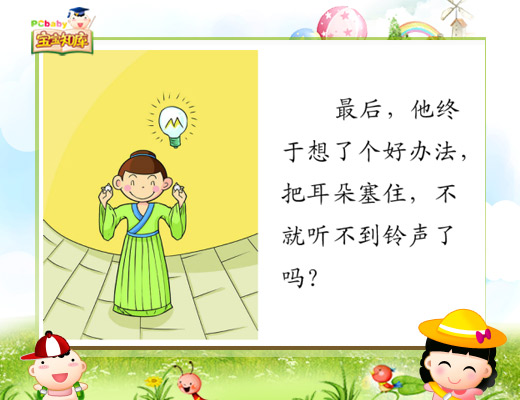 ཁོས་རང་ཉིད་ཀྱི་རྣ་བ་བཀབ་སྟེ་ལག་པ་དྲིལ་བུར་ཐུག་མ་ཐག་དྲིལ་བུའི་སྒྲ་མི་གཞན་གྱིས་གསལ་ལྷང་ངེར་ཐོས་སོ།
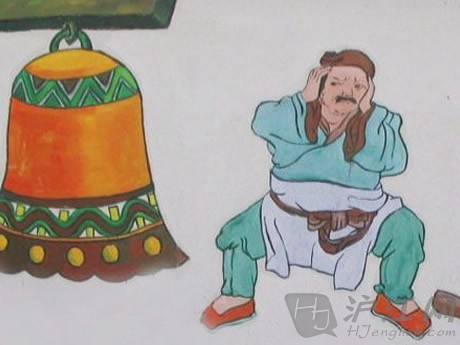 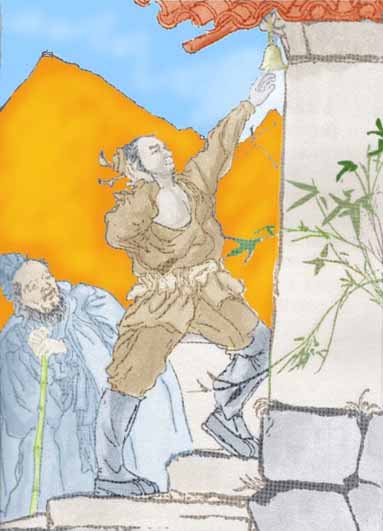 གཏམ་རྒྱུད་གཉིས་པའི་ནང་དོན།
གཏམ་རྒྱུད་འདིའི་ནང་ལྐུགས་པའི་སྤྱང་ཇུས་༲ལྕང་གཅོད་ཀྱང་ཟེར་སྲོལ་ཡོད་༳ཞེས་པའི་དཔེ་ལྟར་སྔར་མི་ཞིག་གི་རང་གི་རྣ་བ་བཀབ་ནས་གཞན་གྱི་དྲིལ་བུ་བརྐུས་པའི་གླེན་རྟགས་ཚ་ཞིང་དགོད་དྲོ་བའི་བྱ་ངན་སྤེལ་ཚུལ་བརྗོད་ཡོད།
ནག་པང་འཆར་འགོད།
དུས་རྒྱུན་ནས་གཏམ་སྤྱོད་གཉིས་ཕན་ཚུན་འགལ་ཟླར་གྱུར་བའི་བྱ་བ་བྱེད་མི་རུང་བའི་གནས་ལུགས་བསྟན་ཡོད།
གཏམ་རྒྱུད་དང་པོ།
ནག་པང་འཆར་འགོད།
རང་གིས་རང་ལ་མགོ་སྐོར་
གཏོང་བའི་གླེན་ཇུས་
ལག་ཏུ་བསྟར་ན་མཐར་
རྫུན་རྐུབ་བརྡོལ་ངེས་ཡིན་
པའིགནས་ལུགས་བསྟན་ཡོད།
གཏམ་རྒྱུད་གཉིས་པ།
སློབ་ཕྱིའི་སྦྱོང་གཞི་
གཏམ་རྒྱུད་དེ་གཉིས་སློབ་སྦྱོང་བྱས་པ་བརྒྱུད་ཁྱོད་ཀྱི་གནས་ལུགས་གང་ཤེས་བྱུང་།
གཏམ་རྒྱུད་དེ་གཉིས་ངག་ཐོག་ནས་མི་གཞན་ལ་ཤོད་ཐུབ་པ་དགོས།
སློབ་ཚན་མཇུག་གི་སྦྱོང་གཞི་ཁག་ལེགས་སྒྲུབ་བྱ་དགོས།
ཐུགས་རྗེ་ཆེ།